The War Begins
German Aggression
Aug. 1939 Hitler signs the Non-Aggression Pact with USSR
Attempts to hold off a two-front war
September 1,1939  invades Poland using “blitzkrieg”
Sept. 3, 1939 Great Britain and France declare war on Germany
Sept. 17 , 1939 USSR invaded Poland (part of non-aggression pact) then moves into Lithuania, Latvia, Estonia and Finland
The War Begins
http://www.ushmm.org/museum/exhibit/online/olympics/images/e40-1z.jpg
After Hitler invades Poland both France and Great Britain declare war on Germany on Sept. 3, 1939
[Speaker Notes: Non-Aggression Pact of 1939 where Germany and Soviet Union agreed to not attack one another
Also secretly agreed to divide Poland between them and Soviet Union would also take Finland and the Baltic countries of Lithuania, Latvia and Estonia
Germany launched a surprise attack on Sept. 1, 1939
Tanks and troop trucks crossed the Polish border while Germany aircraft and artillery began a merciless bombing of the capital, Warsaw
This is the final straw – France and Great Britain is declared war on Germany]
The War Begins
Before Great Britain and France could respond, Poland fell 
Hitler annexed the western half of Poland which had a large German population
This was the first test of Blitzkrieg
Lightening war – use of fast-moving airplanes and tanks followed by massive infantry forces to take enemy by surprise and quickly overwhelm them
The War Continues
Sept. 17, 1939 Stalin sends Soviet troops to occupy the eastern part of Poland
Lithuania, Latvia and Estonia fell
Finland fought fiercely but eventually had to surrender
The Phony War or “Sitzkrieg”
French and British mobilized along the Maginot Line and waited for a German attack
April 9, 1940 – the calm ended and Hitler invades Denmark and Norway
Rescue at Dunkirk
Germans had trapped the Allied forces at Dunkirk- outnumbered, outgunned, and pounded from the air 
Trapped with their backs to the sea. 
Rescue was one of the most heroic acts of the war
A fleet of about 850 ships were sent across the English Channel to Dunkirk. 
Royal Navy ships, civilian craft—yachts, lifeboats, motorboats, paddle steamers, and fishing boats—joined the rescue effort.
 May 26 to June 4, under heavy fire from German bombers, boats sailed back and forth from Britain to Dunkirk. 
Boats carried some 338,000 battle-weary soldiers to safety. 
https://www.youtube.com/watch?v=2b0hNjdbwc4
The Fall of France
The Germans invaded France in 1940 
Hitler had swept through the Netherlands, Belgium, and Luxembourg
Months  later all of France had fallen to the Nazis
Charles de Gaulle escaped to Great  Britain  to strategize  how to get France back
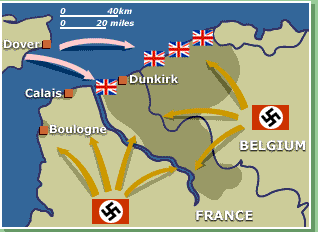 http://www.eyewitnesstohistory.com/images/francesurrenders4.jpg
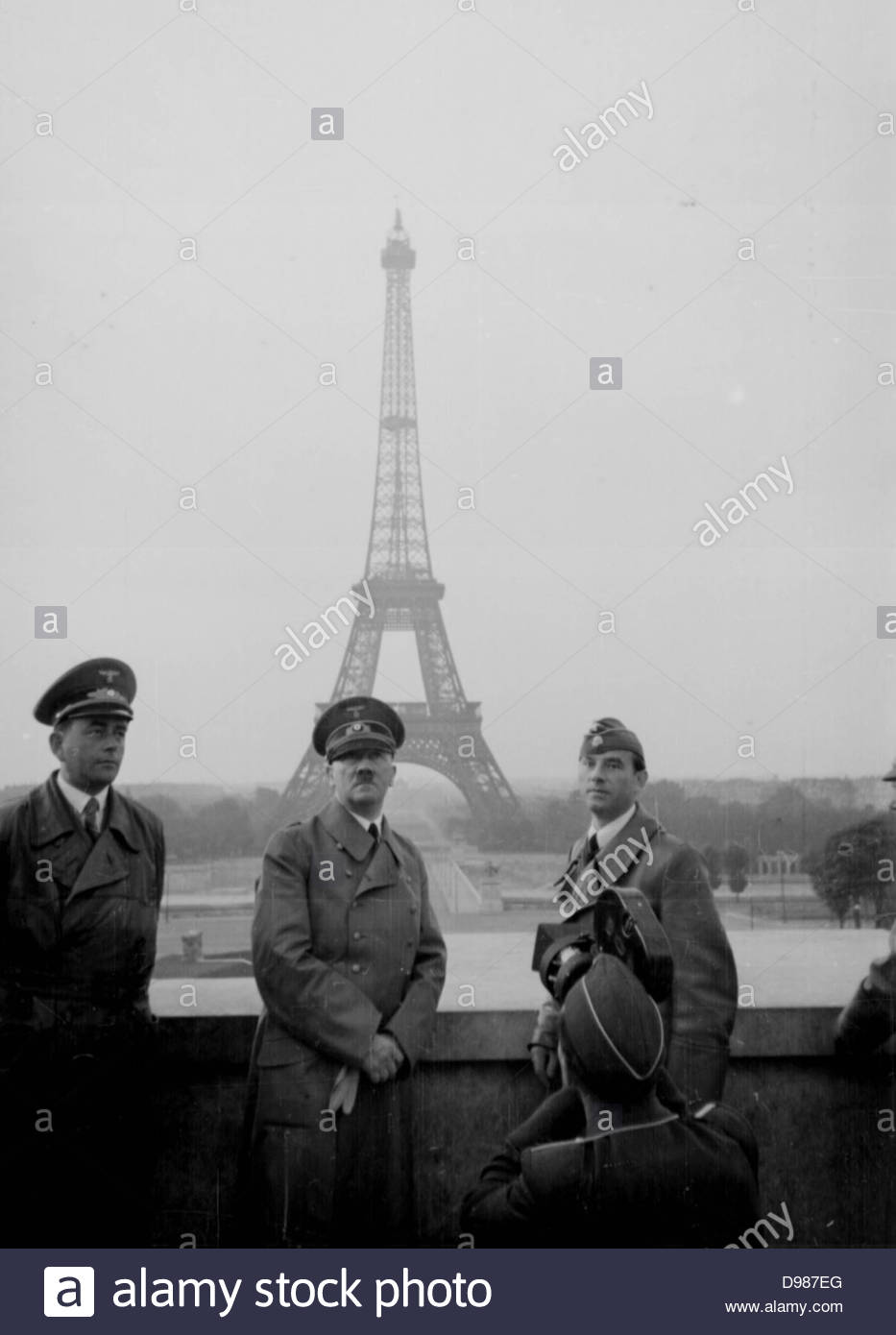 Hitler Invades the Soviet Union
Operation Barbarossa
June 22, 1941 – German tanks and aircraft invade
Soviet Union unprepared
troops ill-equipped and untrained
Within weeks, Germany had pushed 500 miles into the Soviet Union
Soviet Union practiced the scorched earth policy as they retreated
City of Leningrad under siege
One million people starved to death in winter of 1941-1942
Leningrad refused to surrender
Battle of Britain
Germans set out a Blitzkrieg operation in Great Britain
The bombing of Britain lasted for months
British never surrendered
https://www.youtube.com/watch?v=MFeoDO1X-Kg
https://www.youtube.com/watch?v=6vWiJBlwcT4
http://www.worldwar2today.com/images/theblitz.jpg
United States Neutrality
Neutrality Acts declared the US would stay out of war
Americans were fearful of getting involved in another European conflict
Started Cash and Carry policy
http://plasma.nationalgeographic.com/pearlharbor/ngbeyond/images/people_fdr.jpg
FDR’s Garden Hose
“If your neighbor’s house is on fire you would let him borrow your garden hose”
FDR started the “Lend Lease Program” - Loaned war materials to the Allies
http://www.ilovedrseuss.com/images/us-lend-lease.jpg
http://www.ibiblio.org/hyperwar/USA/ref/LL-AllForOne/img/LL-AllForOne-p5.jpg
Japanese Attack
The Japanese Empire set out to conquer South East Asia
The US was in their way
December 7, 1941 the Japanese attacked the US at Pearl Harbor in the Pacific Ocean
http://www.stargazette.com/blogs/genx/apbond/img/pearlharbor.jpg
Bombing of Pearl Harborhttps://www.youtube.com/watch?v=3e99lfmmDN0https://www.youtube.com/watch?v=AVdH9TCbA6w
http://photography.nationalgeographic.com/staticfiles/NGS/Shared/StaticFiles/Photography/Images/Content/pearl-harbor-100days-ga.jpg
“A day  which  live in infamy” -  The Arizona
http://www.history.com/topics/world-war-ii/us-home-front-during-world-war-ii/videos/uss-arizona-under-attack-at-pearl-harbor?m=528e394da93ae&s=undefined&f=1&free=false
https://abcnews.go.com/US/video/archival-video-disappearing-uss-arizona-44012848
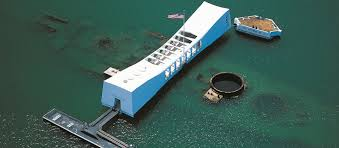 US Enters the War
December 8, 1941 US declares war on Japan
December 11, 1941 Germany declares war on the United States
https://www.youtube.com/watch?v=ufoUtoQLGQY
http://dase.laits.utexas.edu/media/american_politics_collection/viewitem/000117156_400.jpg
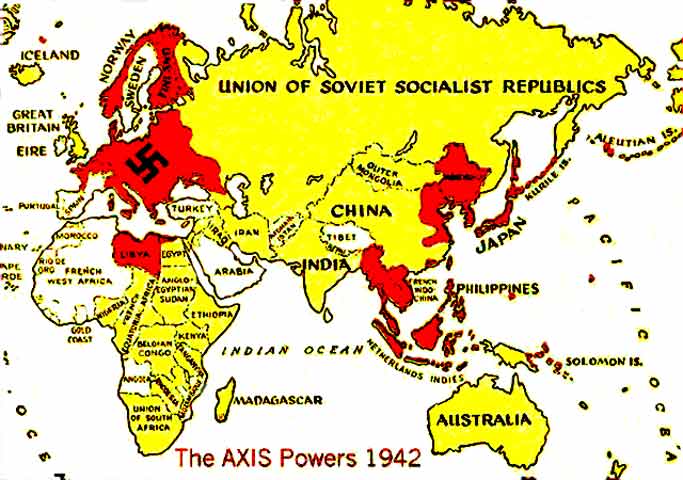 The American Homefronthttps://www.youtube.com/watch?v=HofnGQwPgqs
The United States government stirs patriotic feelings  
Movies are used  to build morale
Propaganda is used to keep war effort going
People rationed goods/supplies  and started Victory Gardens
http://www.ethicurean.com/wp-content/uploads/image/plant-victory-garden.jpg
The American Homefront
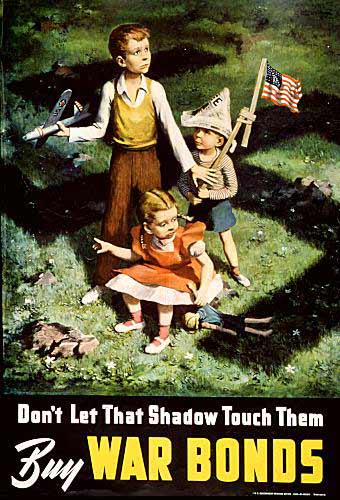 To raise money to fight the war the U.S. issued war bonds.
A bond is like lending the government money.
What did the government use in this ad motivate people to buy bonds?
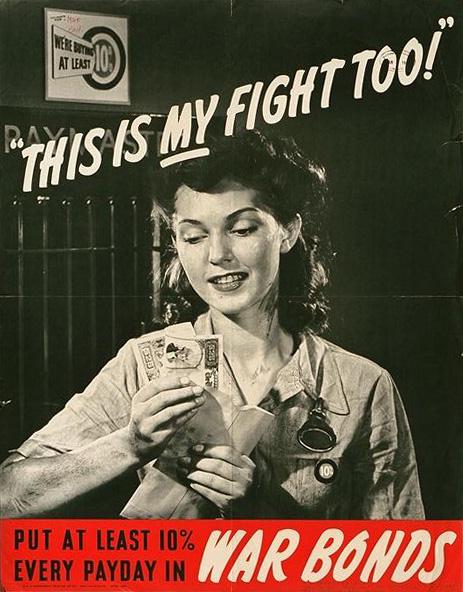 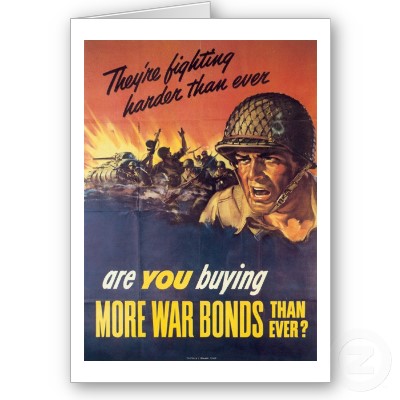 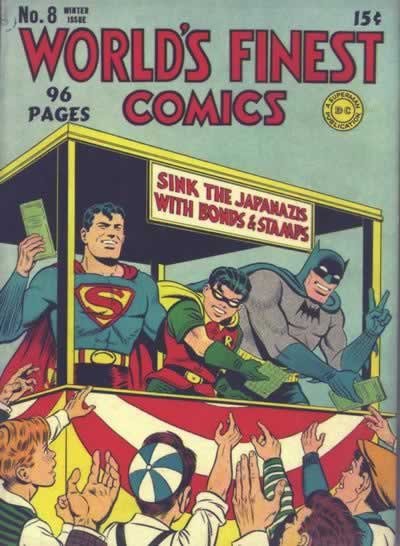 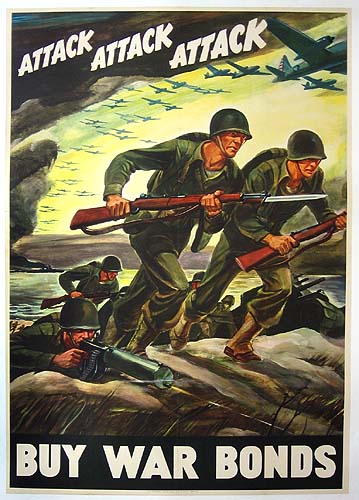 Continued War Effort
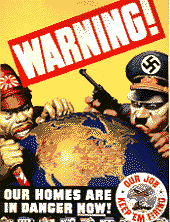 http://z.about.com/d/politicalhumor/1/0/R/O/propaganda_quiet.jpg
http://www.teacheroz.com/images/homes.gif
Women Enter the  Workforce
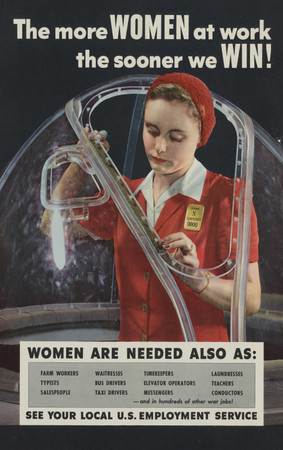 http://www.rosietheriveterphotos.com/images/070705172615_Woman_Working_a_War_Job_LG.jpg
http://www.edupics.com/en-coloring-pictures-pages-photo-rosie-the-riveter-p7219.jpg
Women Enter the  Military
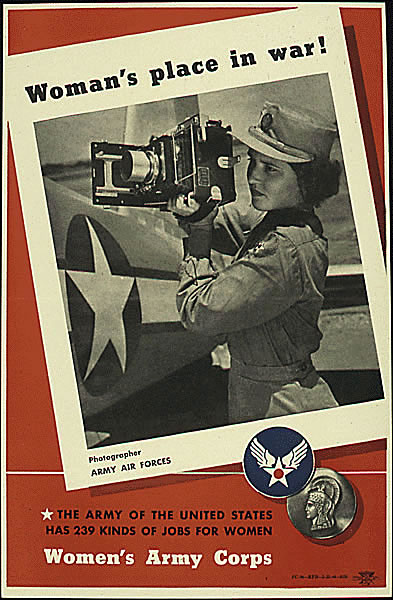 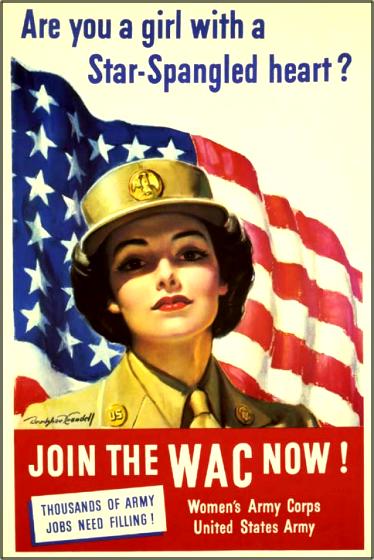 http://www.defenselink.mil/home/features/2005/veday/poster_gallery/images/WWII%20WAC5.jpg
http://www.scripophily.com/webcart/vigs/wacposterstar.jpg
Japanese Americans
Many Japanese Americans served heroically for  the US in World War  II
The Nisei Regiment received  high honors and awards of distinction for bravery

https://www.youtube.com/watch?v=zw_3KO9c_QE
Japanese Americans Interned
Many  Americans were distrusting of Japanese Americans
Thousands of Japanese  Americans were forced into Internment Camps in the Midwest  throughout WWII
https://www.youtube.com/watch?v=cZTioTkHcB0
African Americans  in the Militaryhttps://www.history.com/topics/world-war-ii/tuskegee-airmen
Mexican Americans in the War Effort
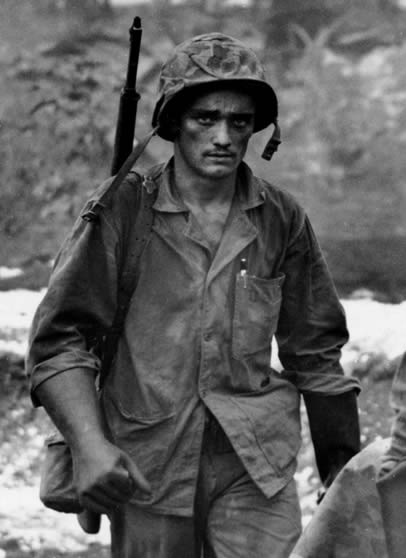 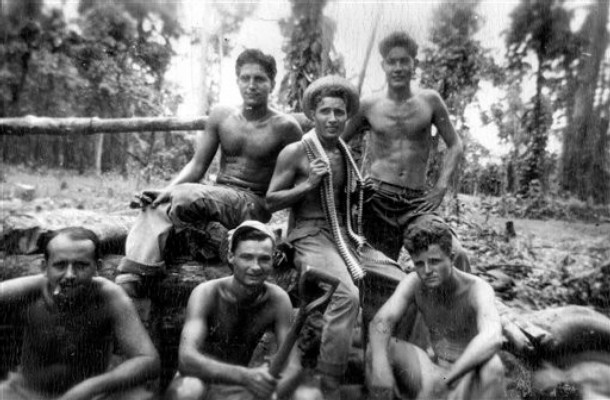 Navajo Code Talkershttps://www.youtube.com/watch?v=rO5-14p7ccI
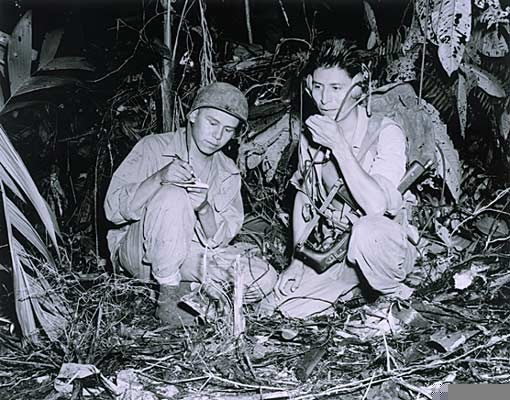